স্বাগতম
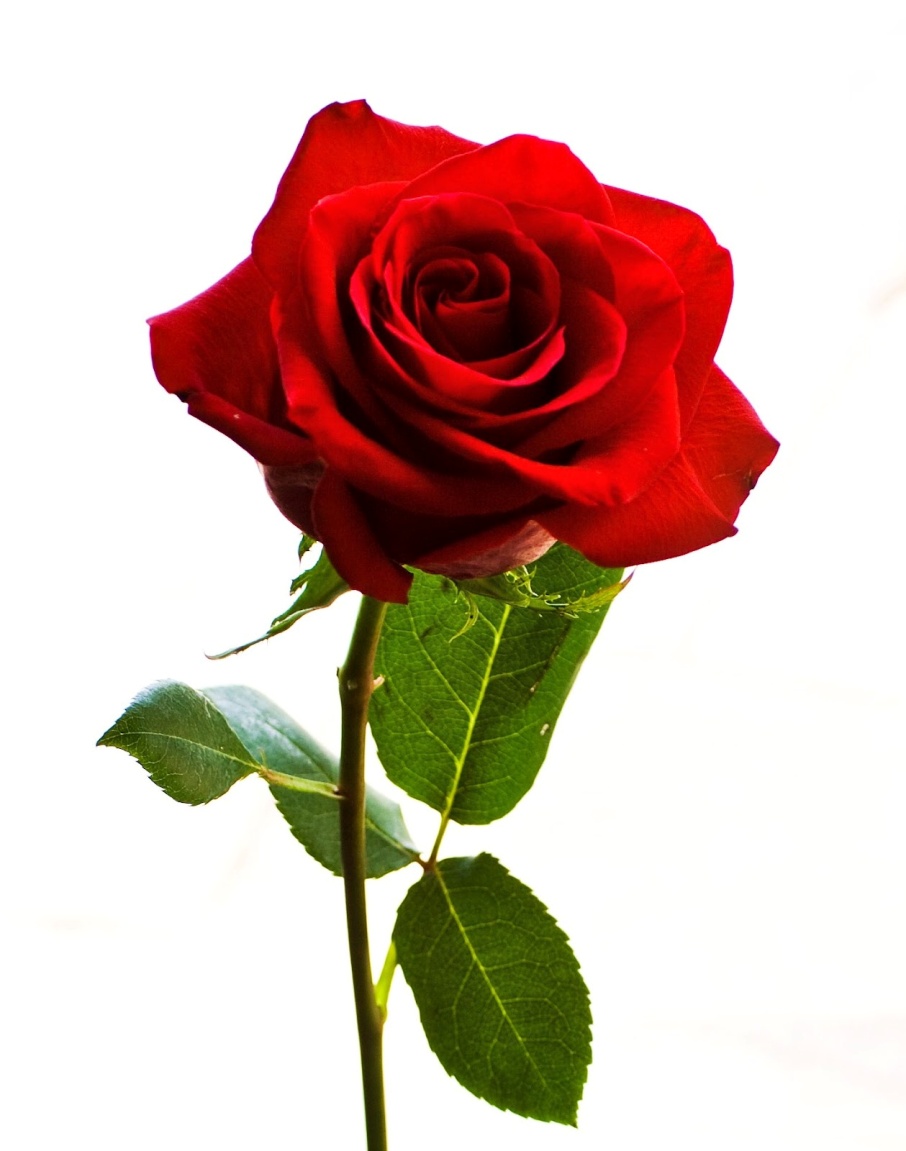 পরিচিতি
শিক্ষক
আফরোজা সুলতানা
সহকারি শিক্ষক
 নয়ানকার সরকারী প্রাথমিক বিদ্যালয় আটোয়ারী,পঞ্চগড়
পাঠ
ছয় ঋতুর দেশ 
পাঠ্যাংশ –আমাদের দেশটা-------আলোয় ঝলমল ।
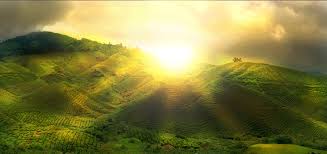 শিক্ষাথীরা মনোযোগ  সহকারে  শুনবে  
প্রমিত উচ্চারণে পড়তে পারবে 
যুক্তবর্ণ গুলো ভেঙ্গে নতুন শব্দ লিখতে পারবে
সরব পাঠ
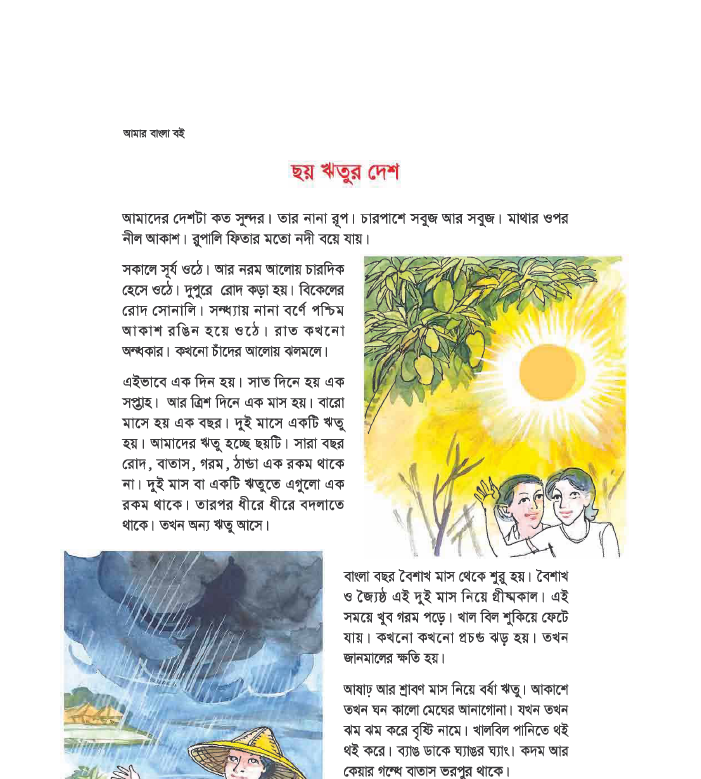 সূর্য  - র্য   =  রে (  / )  +  য     কার্য , ধার্য 
বর্ণ -  র্ণ    =  রে ( / )  +  ণ     কর্ণ  ,সুবর্ণ  
পশ্চিম  - শ্চ     =  শ    +  চ    নিশ্চয় , পশ্চাৎ
শব্দগুলোর অর্থ  জ়েনে নিই  ।
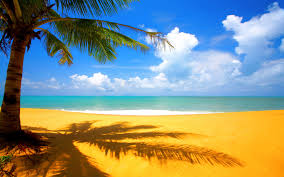 রূপ    -  শোভা  ।
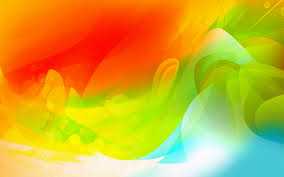 বর্ণ        রং     ।
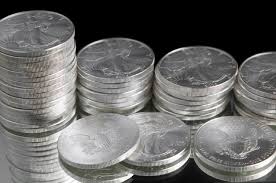 রুপালি    রুপার মতো   ।
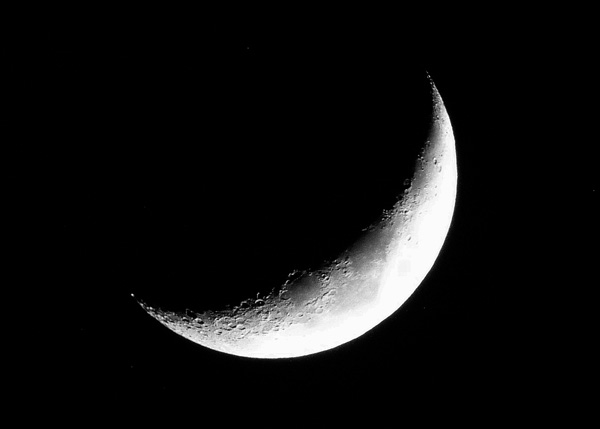 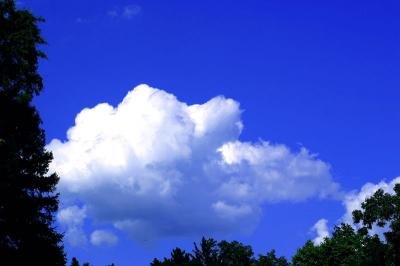 নীল আকাশ
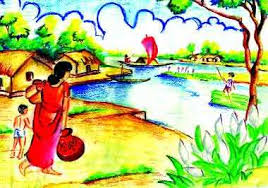 রুপালি ফিতার মতো নদী বয়ে যায়
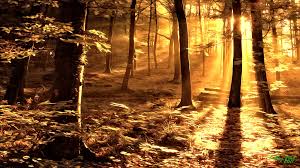 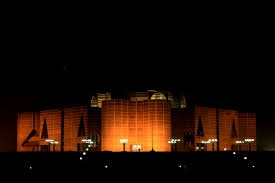 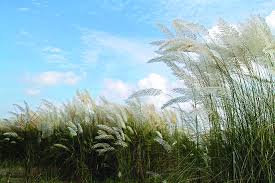 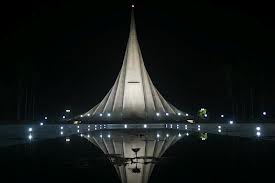 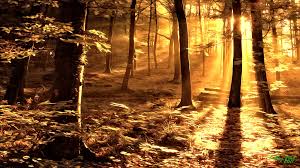 দুপুরে কড়া রোদ
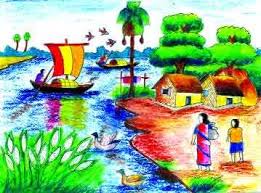 বাক্যগুলো পড়ি  ও  লিখি  ।
রূপ   -  বাংলাদেশ একেক ঋতুতে একেক রুপ   ।
বণ    -বাগানে কত বণের ফুল  ফুটেছে   ।
রুপালি   -রাতের আকাশে রুপালি চাঁদ দেখা যায়  ।
দলীয়  কাজ
নীল দল
অর্থ   লিখ-
সূর্য
বর্ণ
লাল দল
বাক্য রচনা কর-
সূর্য
বর্ণ
শূন্যস্থান পূরণ কর  ।
ক) বিকালে -----সোনালী  ।
খ)রাত কখনো --------।
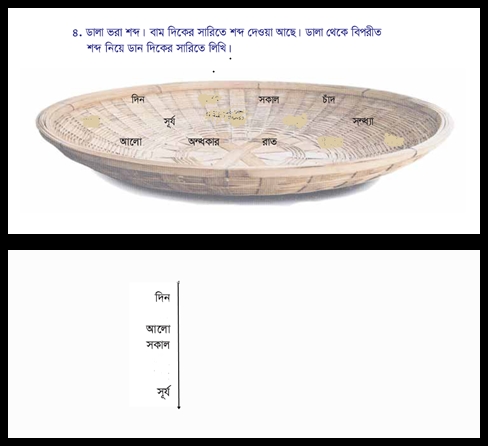 আবার দেখা হবে
ধন্যবাদ